(NOTE) ANIMATED TITLE SLIDE
Happy
Happy
NOTE: TO REPLACE THIS TEXT THERE ARE TWO LAYERS OF TEXT TO SUBSTITUTE. ONE IS A SHADOW (WHITE) TEXT. THE OTHER IS THE TOP LAYER WHICH IS THE COLORED TEXT YOU CAN SEE.
1ST CLICK IN THE TEXT BOX AND TYPE IN YOUR NEW INFO. NEXT, TO ACCESS THE BOTTOM WHITE LAYER EITHER MOVE THAT TOP TEXT BOX TO THE LEFT OR RIGHT (REPOSITIONING IS NECESSARY) OR GO TO THE SELECTION PANE. TO ACCESS THAT GO TO THE “HOME” TAB UP TOP AND TO THE FAR RIGHT CHOOSE “SELECT” AND THEN “SELECTION PANE”.
IN THE SELECTION PANE YOU WILL FIND “TOP HAPPY TEXT.”
IF ITS NOT ALREADY OPEN CLICK ON THE SMALL ARROW TO THE LEFT TO SEE ALL THE LAYERS IN THAT GROUP.NOW TO ACCESS THE BOTTOM TEXT HIDE THE “TOP TEXT” WITH THE EYE ICON TO THE RIGHT.
DO THE SAME FOR THE BOTTOM TEXT AS WELL.
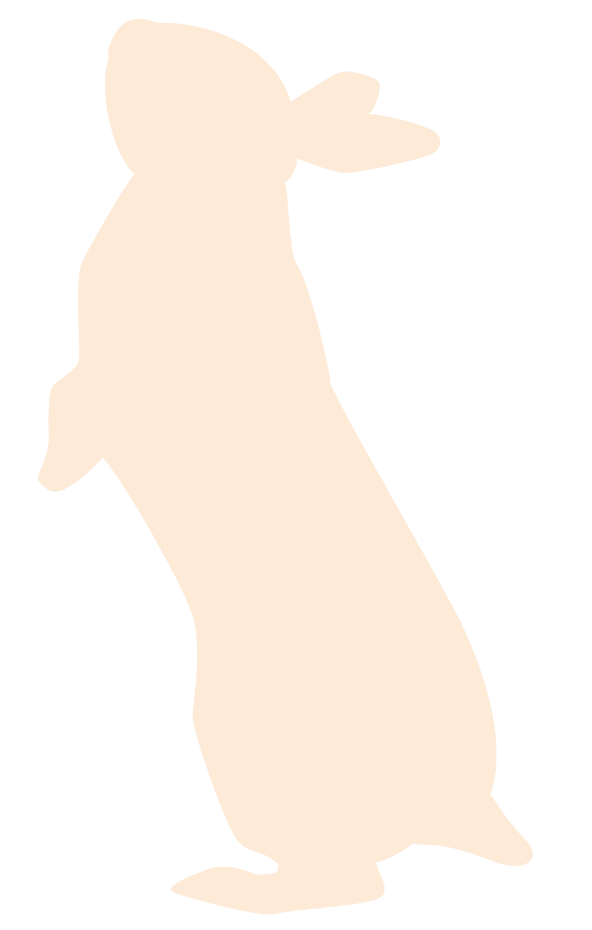 Easter
Easter
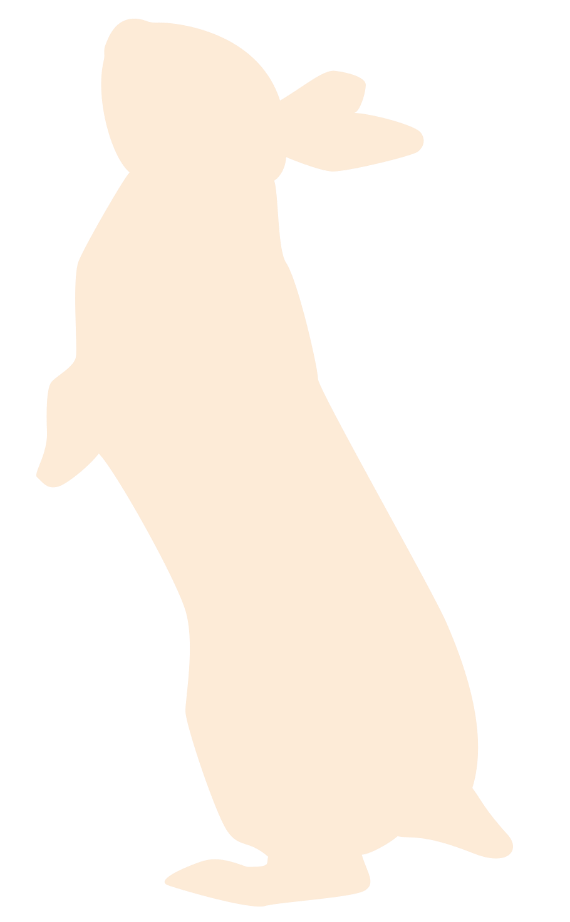 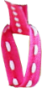 CLICK HERE TO REPLACE AND ADD YOUR OWN TEXT. ALL OF THE TEXT BOXES ARE EDITABLE IN THIS PRESENTATION.
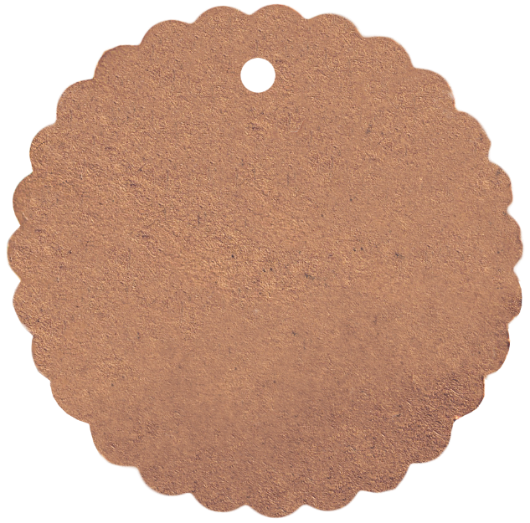 THIS IS A PLACEHOLDER TO SHOW YOU WHAT IT MAY LOOK LIKE.
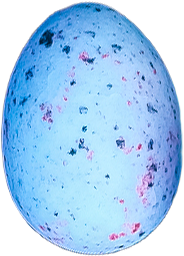 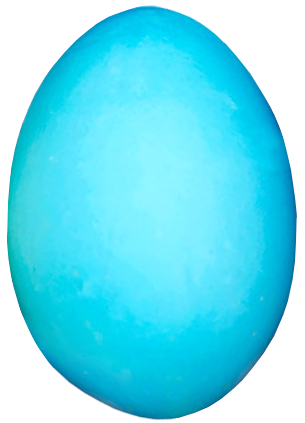 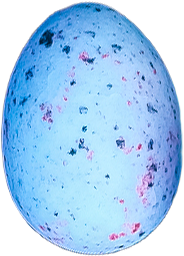 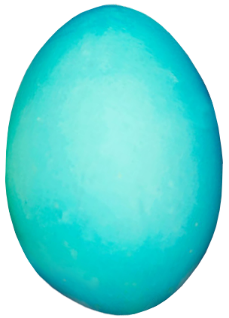 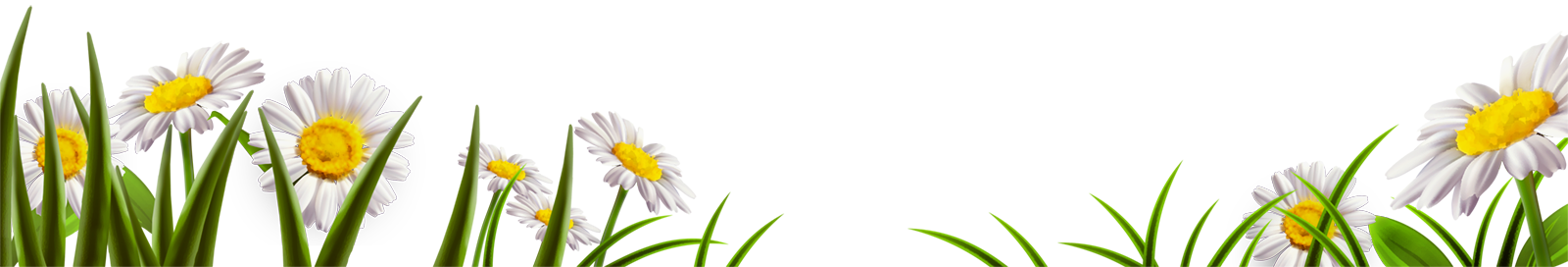 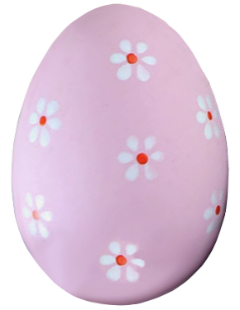 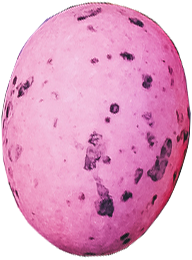 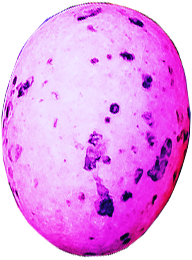 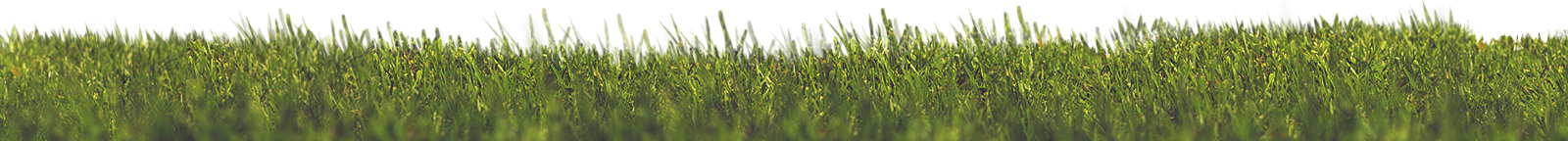 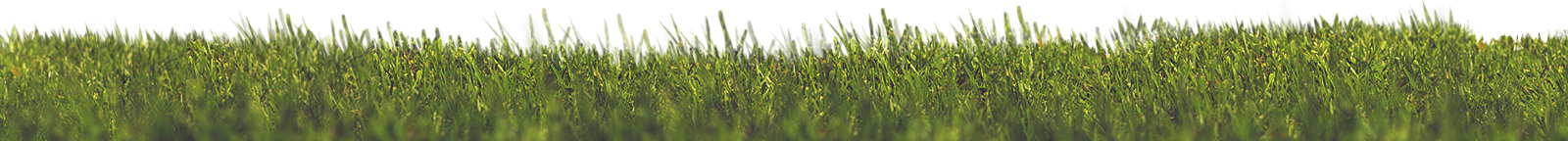 (NOTE) STATIC TITLE SLIDE
Happy
Happy
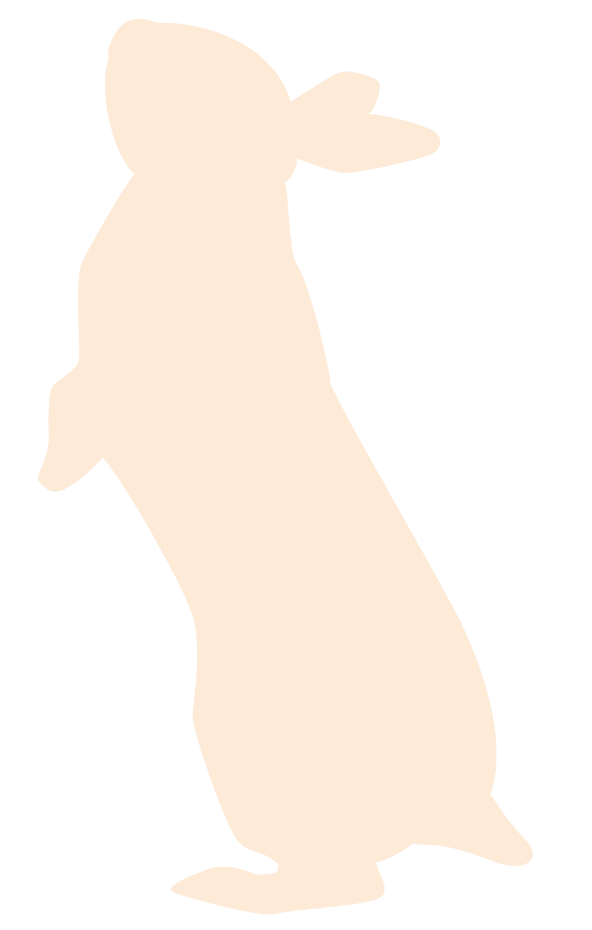 Easter
Easter
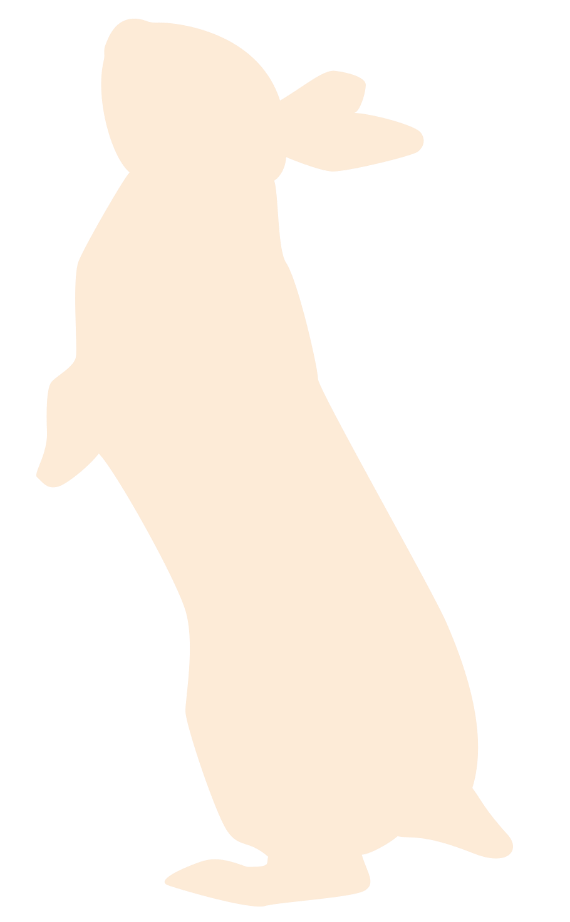 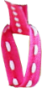 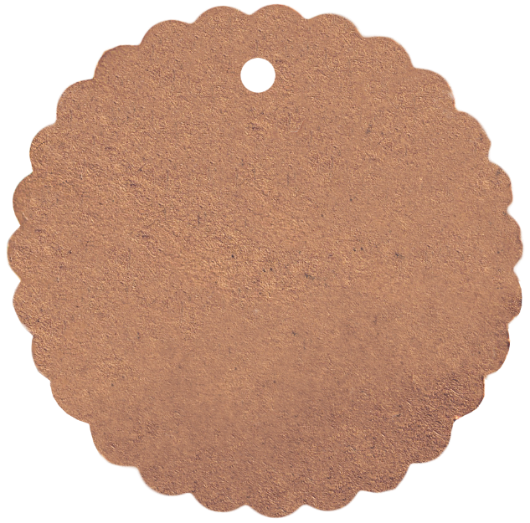 THIS IS A PLACEHOLDER TO SHOW YOU WHAT IT MAY LOOK LIKE.
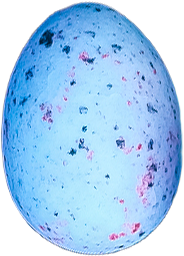 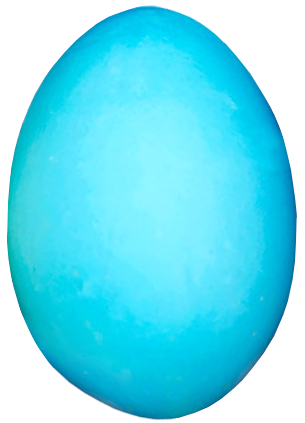 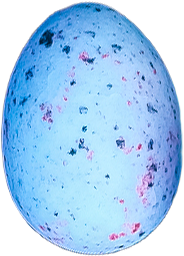 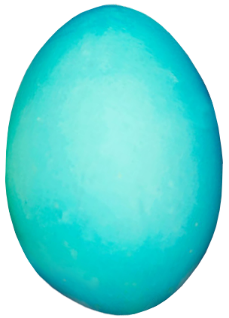 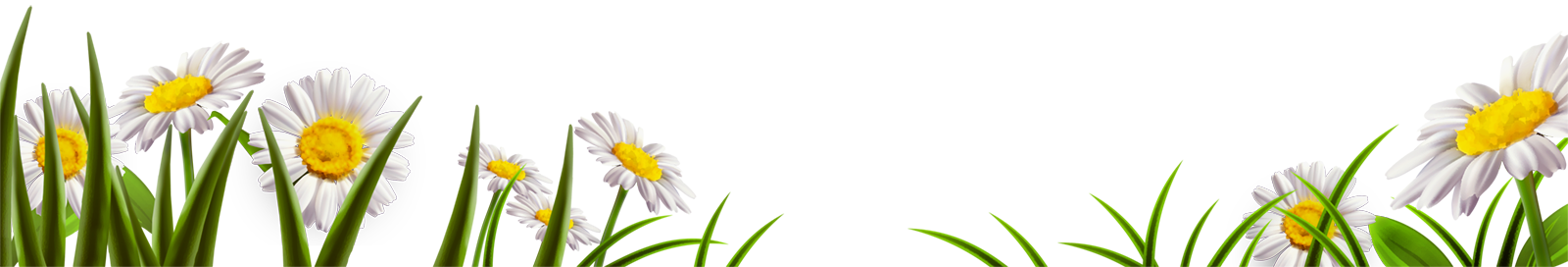 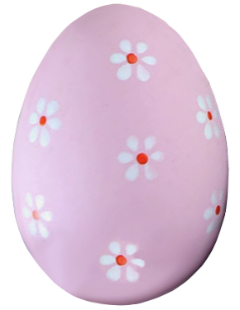 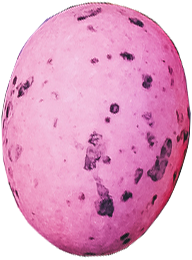 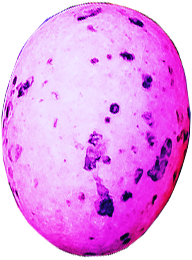 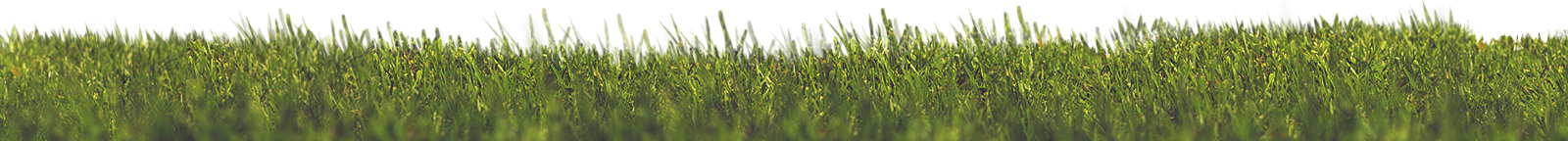 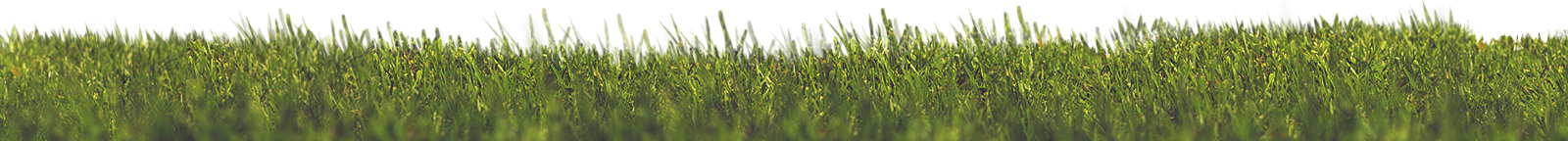 This is a placeholder for your text
and just a representation of what it may look like after you substitute your own in its place.
ADD YOUR OWN IMAGES, OR SOME FROM OUR WEBSITE. REPLACE ANY OF THESE IMAGES BY RIGHT CLICKING ON TOP OF THE IMAGE THEN CHOOSING “CHANGE PICTURE”. THEN LOCATE YOUR PICTURE. YOU CAN ALSO MOVE THEM, DELETE THEM, KEEP THEM. :)
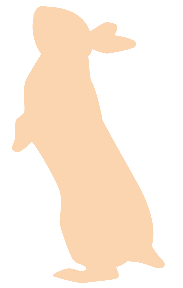 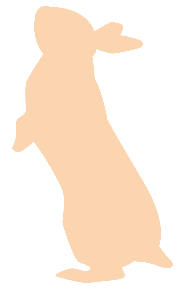 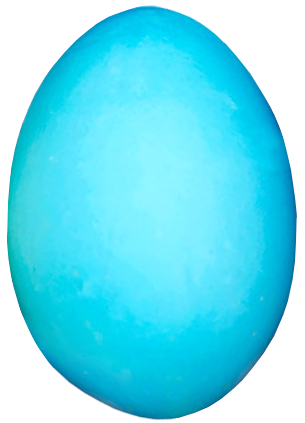 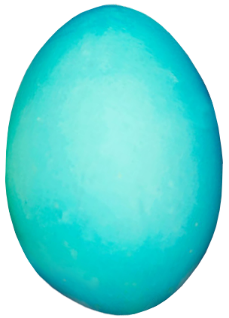 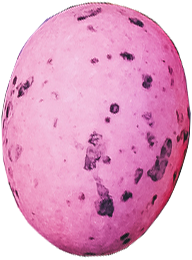 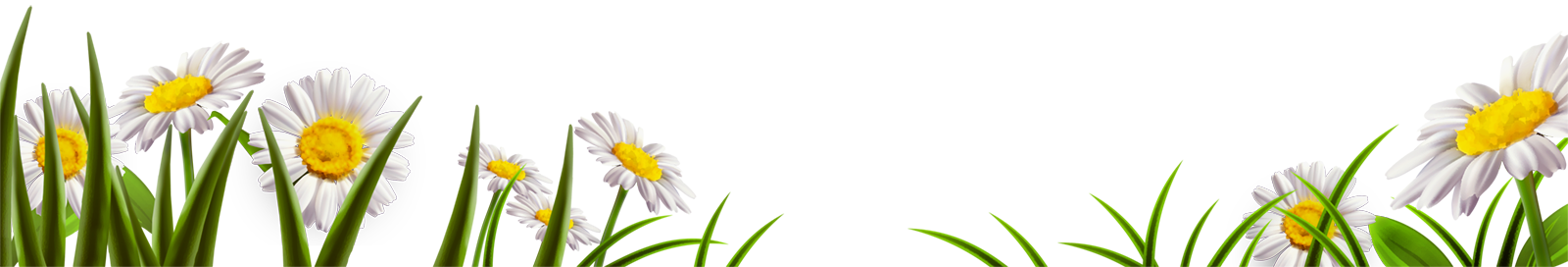 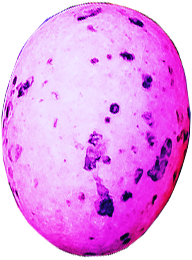 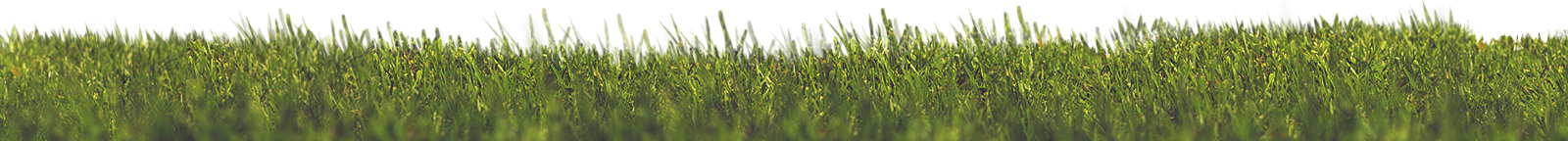 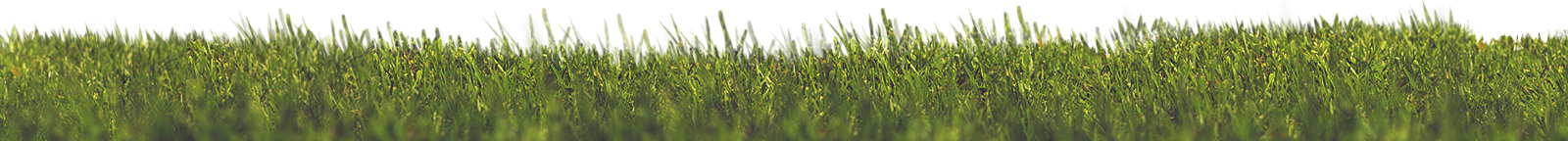 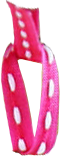 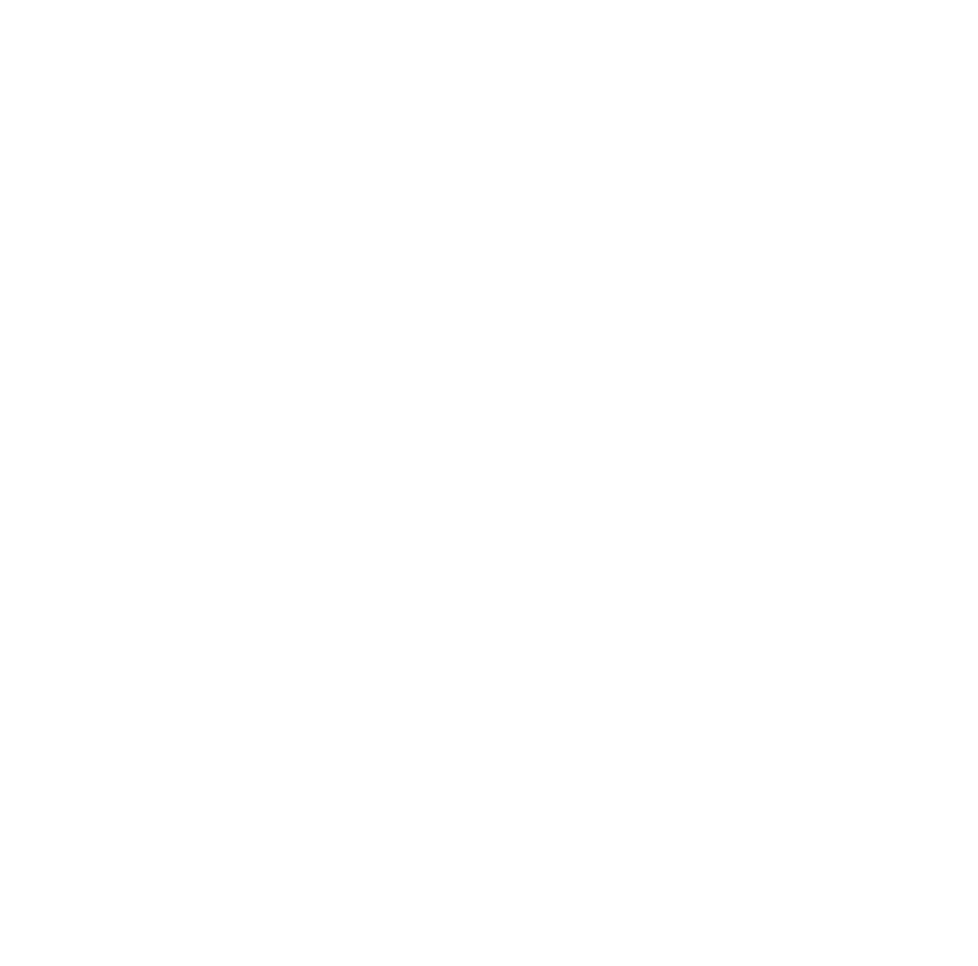 THIS IS A PLACEHOLDER TO SHOW YOU WHAT IT MAY LOOK LIKE. THIS TEXT IS ALL IN CAPS.
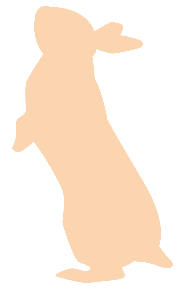 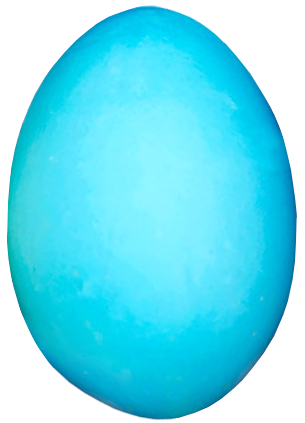 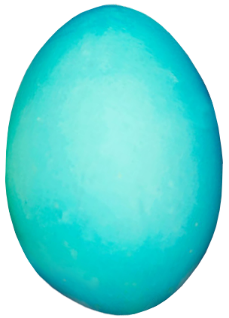 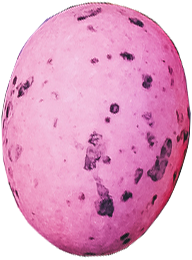 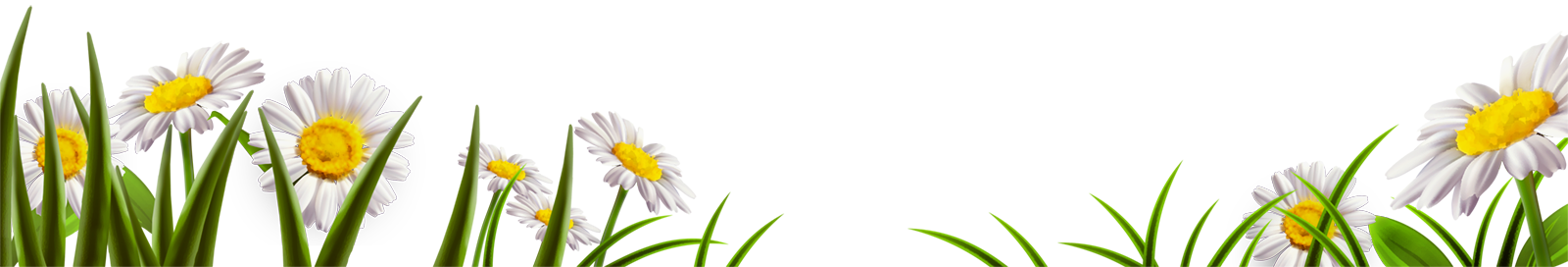 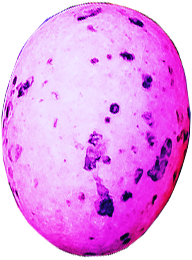 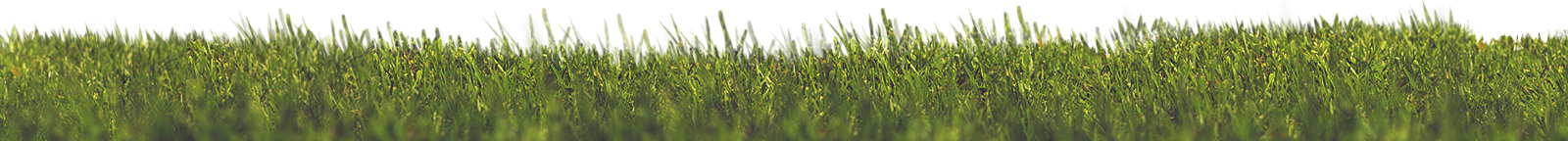 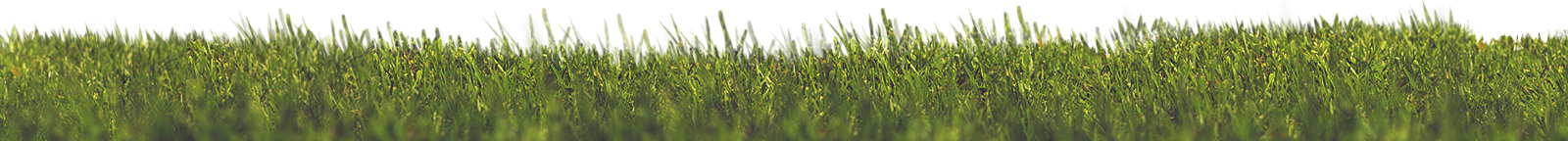 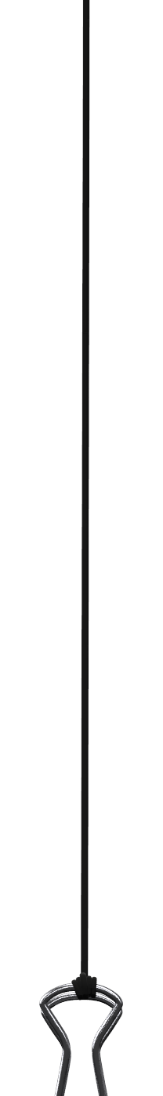 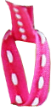 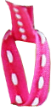 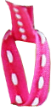 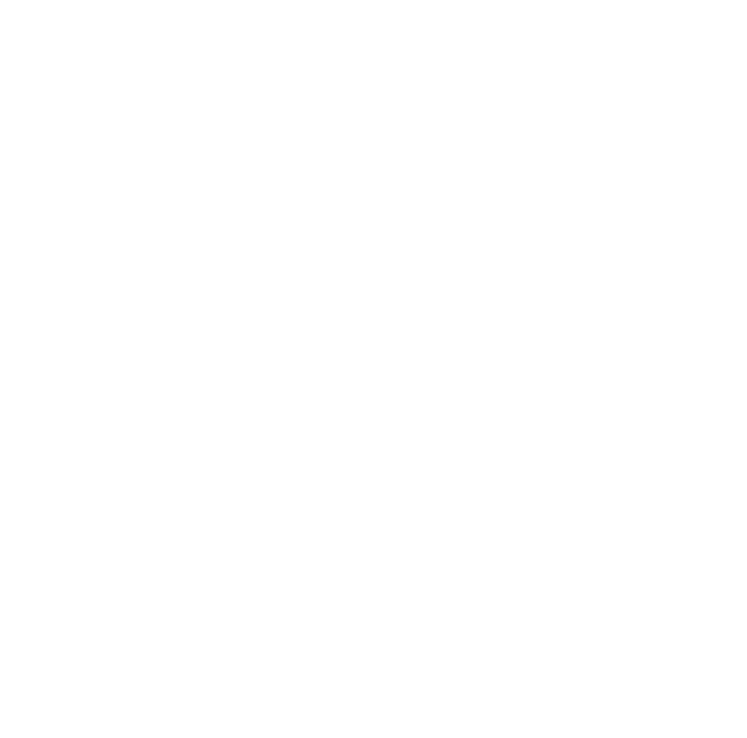 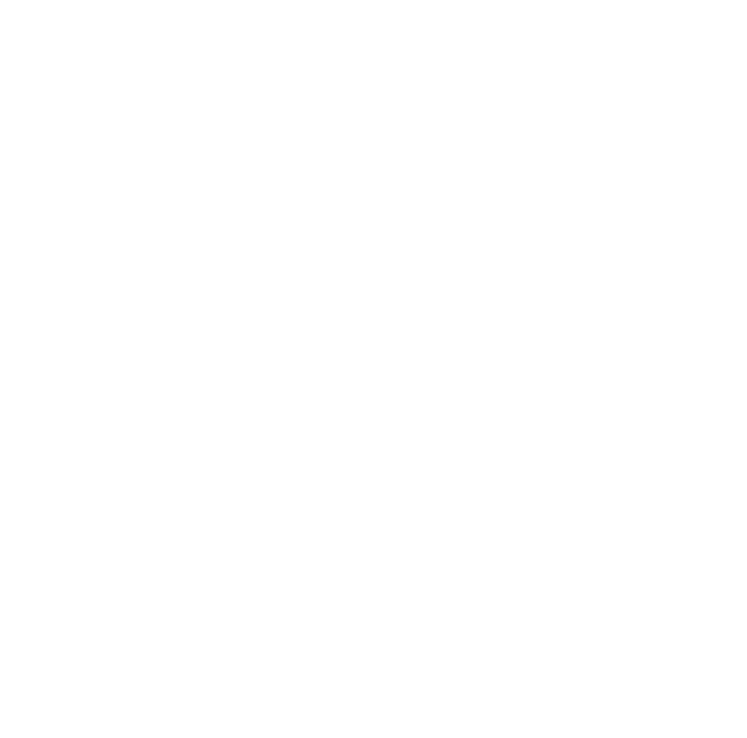 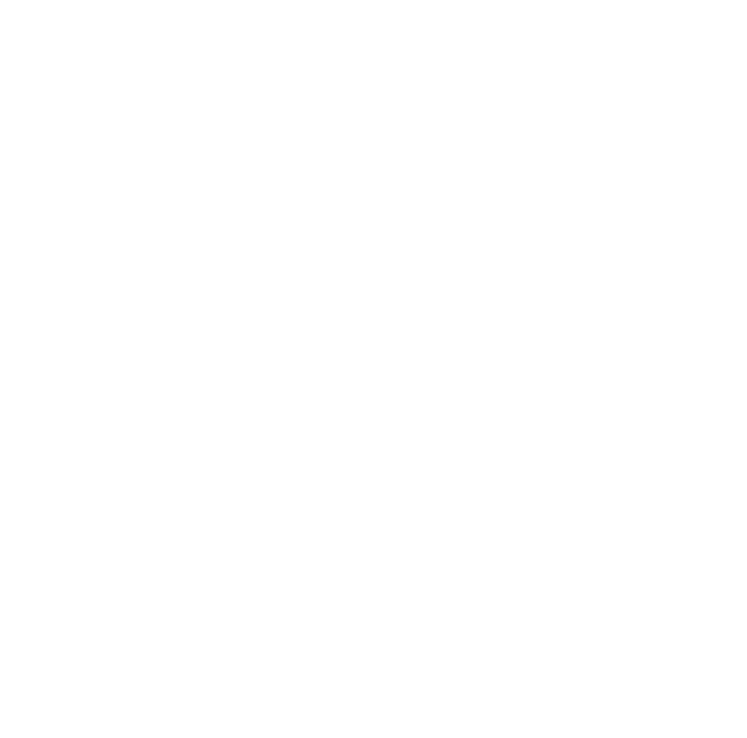 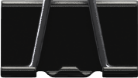 THIS IS A PLACEHOLDER TO SHOW YOU WHAT IT MAY LOOK LIKE.
THIS IS A PLACEHOLDER TO SHOW YOU WHAT IT MAY LOOK LIKE.
THIS IS A PLACEHOLDER TO SHOW YOU WHAT IT MAY LOOK LIKE.
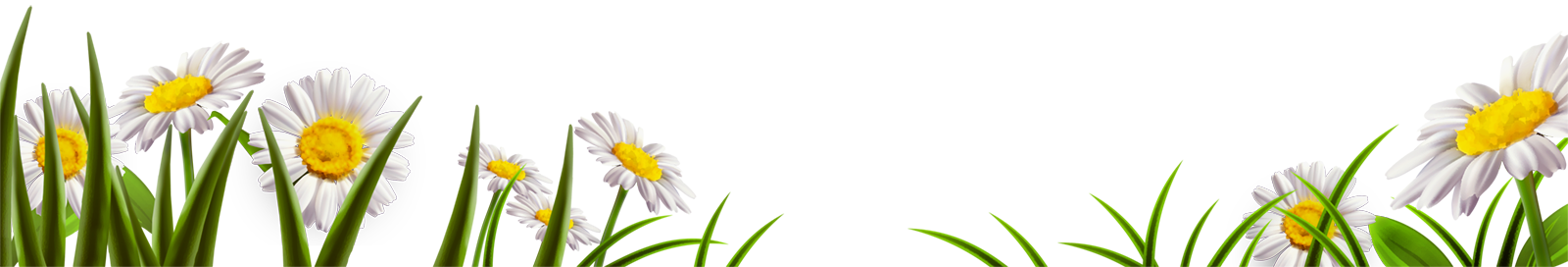 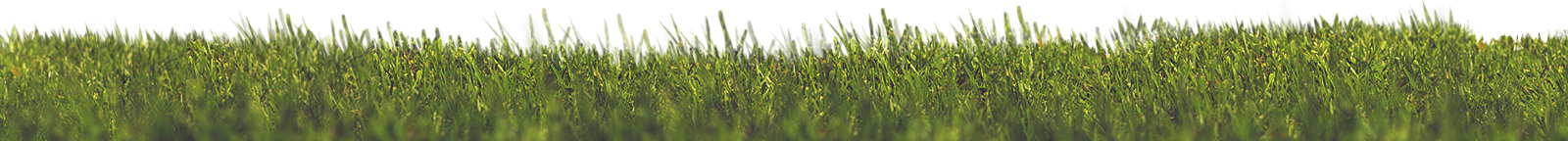 THIS IS A PLACEHOLDER FOR YOUR TEXT AND REPRESENTATION OF WHAT IT MAY LOOK LIKE.THIS IS A PLACEHOLDER TO SHOW YOU WHAT IT MAY LOOK LIKE WHEN YOU FILL IN THE AREAS OF TEXT.
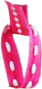 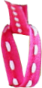 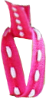 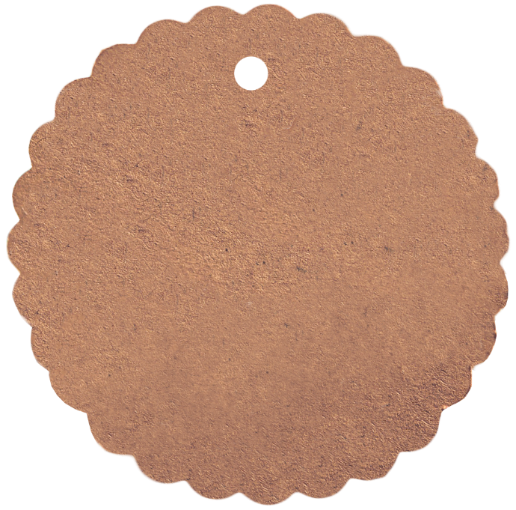 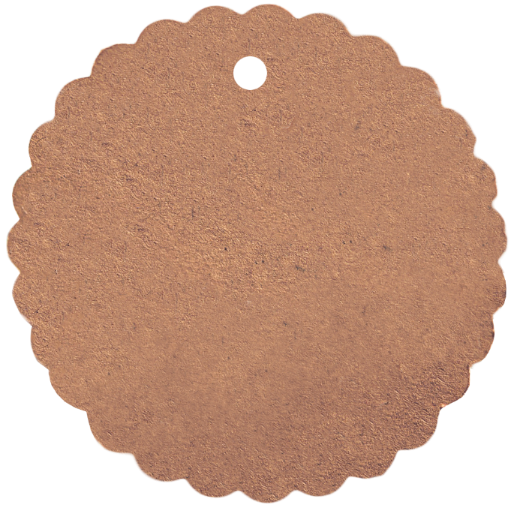 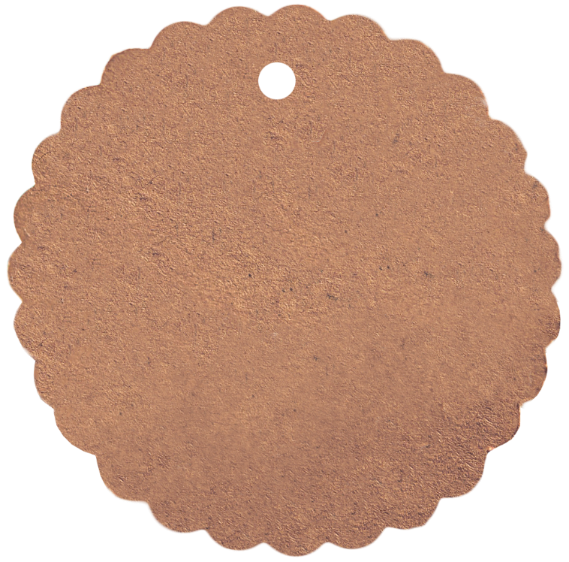 THIS IS A PLACEHOLDER TO SHOW YOU WHAT IT MAY LOOK LIKE.
THIS IS A PLACEHOLDER TO SHOW YOU WHAT IT MAY LOOK LIKE.
THIS IS A PLACEHOLDER TO SHOW YOU WHAT IT MAY LOOK LIKE.
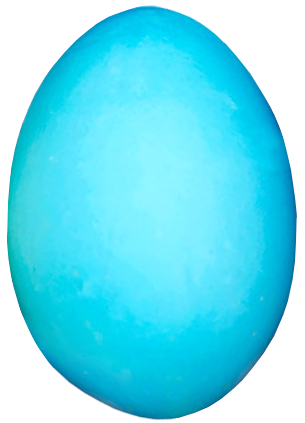 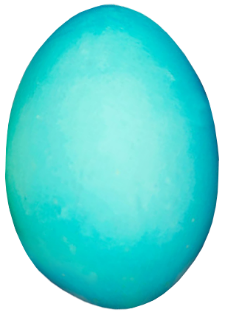 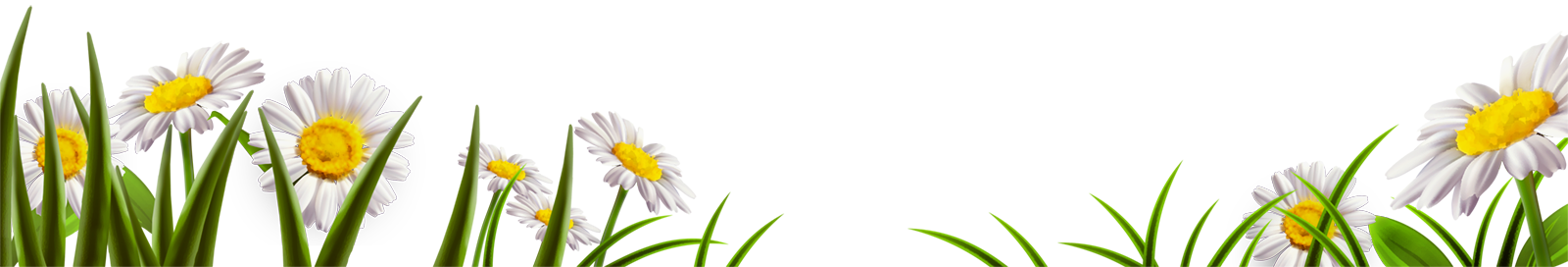 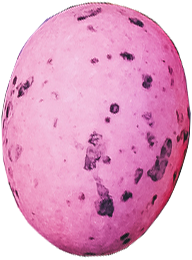 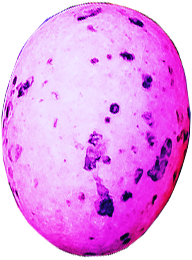 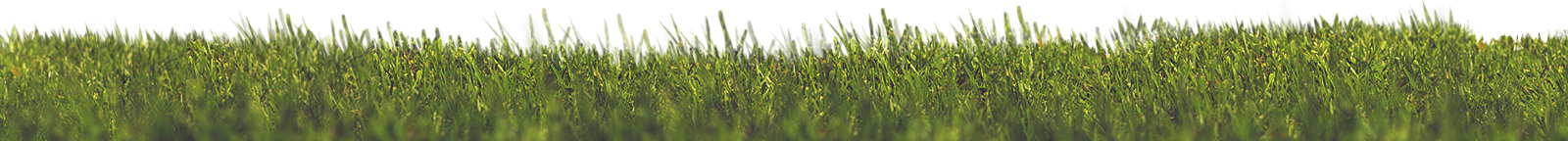 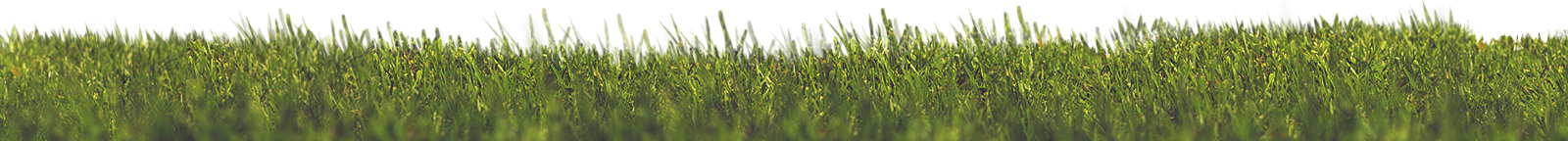 THIS IS A PLACEHOLDER FOR YOUR TEXT AND REPRESENTATION OF WHAT IT MAY LOOK LIKE.THIS IS A PLACEHOLDER TO SHOW YOU WHAT IT MAY LOOK LIKE WHEN YOU FILL IN THE AREAS OF TEXT.
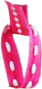 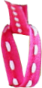 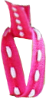 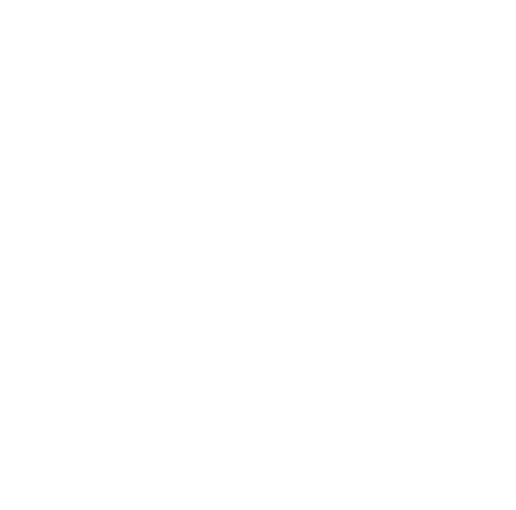 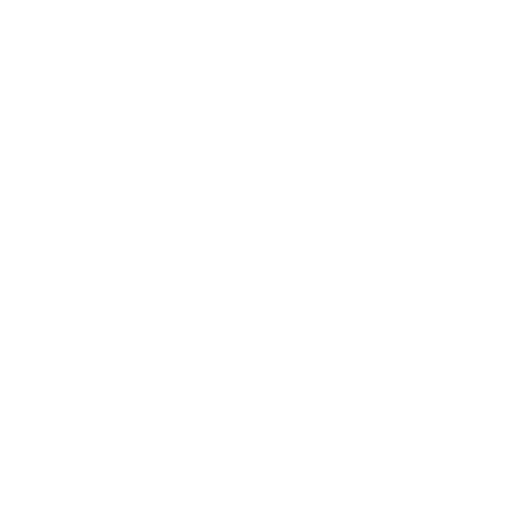 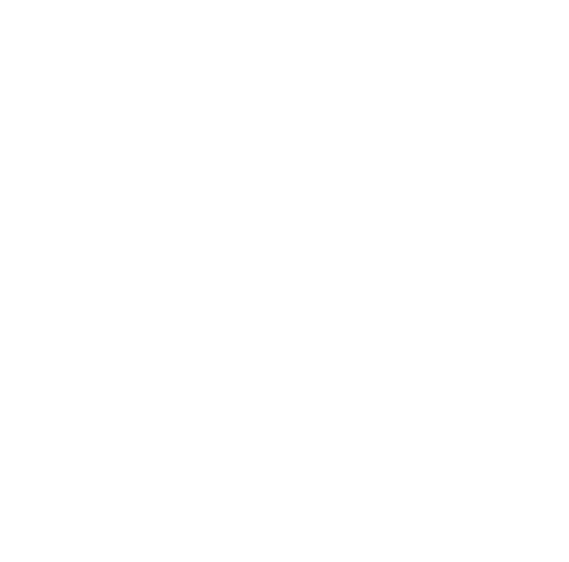 THIS IS A PLACEHOLDER TO SHOW YOU WHAT IT MAY LOOK LIKE.
THIS IS A PLACEHOLDER TO SHOW YOU WHAT IT MAY LOOK LIKE.
THIS IS A PLACEHOLDER TO SHOW YOU WHAT IT MAY LOOK LIKE.
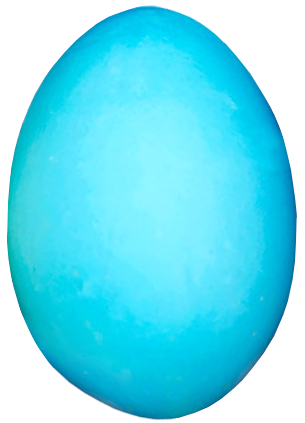 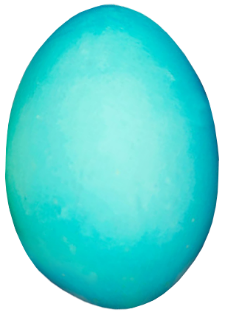 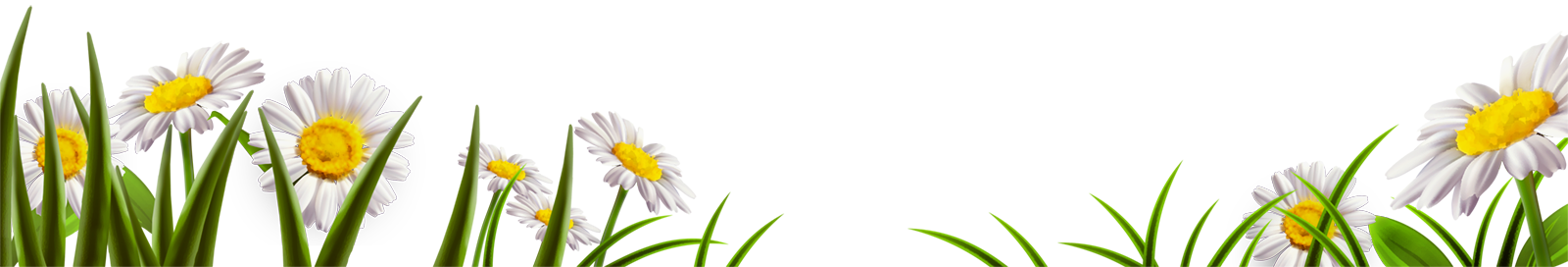 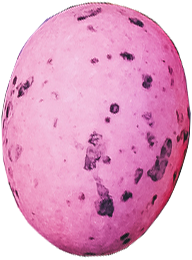 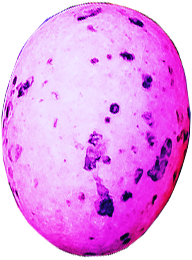 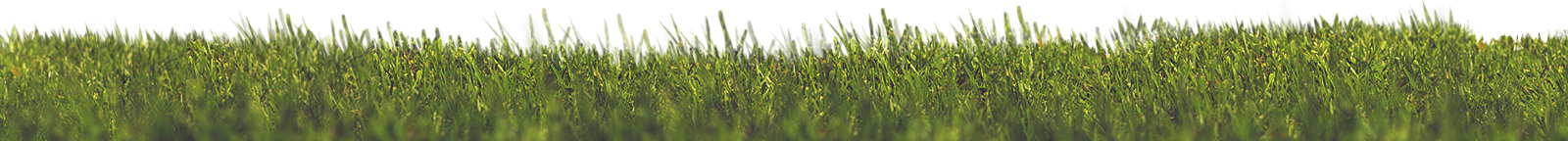 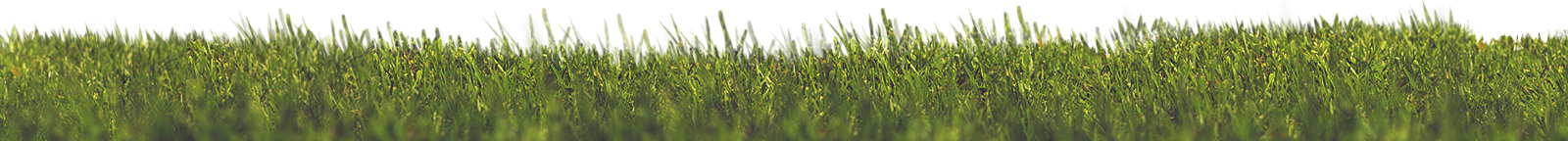 THIS IS A PLACEHOLDER FOR YOUR TEXT AND REPRESENTATION OF WHAT IT MAY LOOK LIKE.THIS IS A PLACEHOLDER TO SHOW YOU WHAT IT MAY LOOK LIKE WHEN YOU FILL IN THE AREAS OF TEXT.
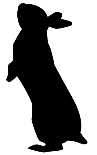 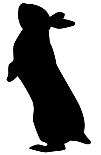 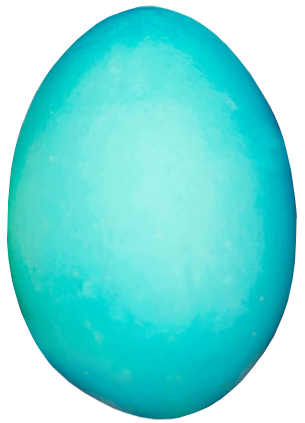 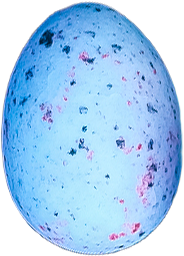 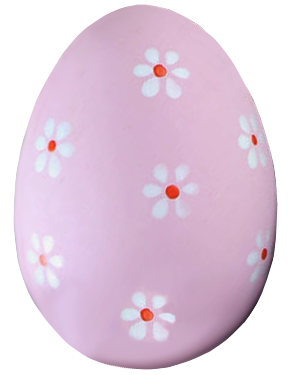 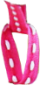 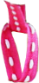 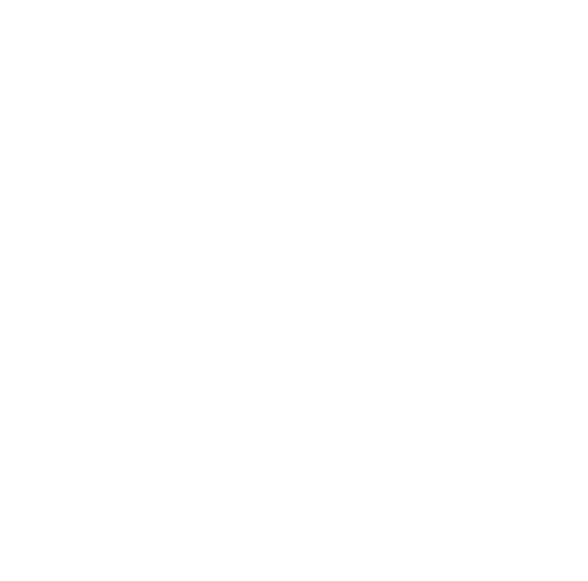 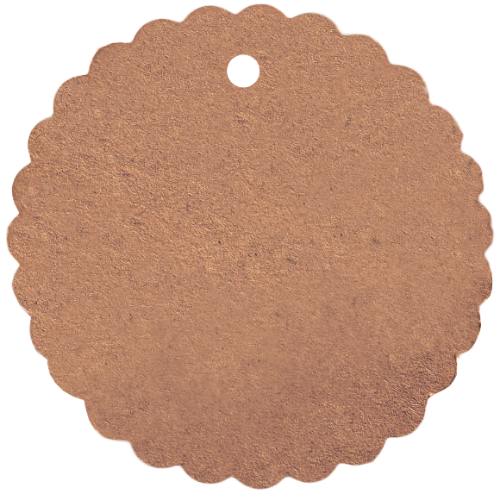 THIS IS A PLACEHOLDER TO SHOW YOU WHAT IT MAY LOOK LIKE.
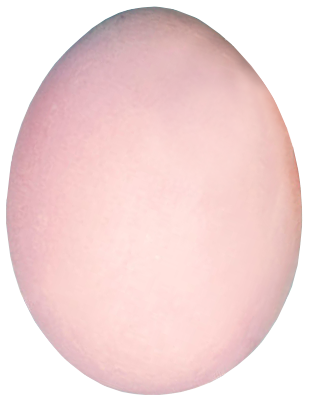 THIS IS A PLACEHOLDER TO SHOW YOU WHAT IT MAY LOOK LIKE.
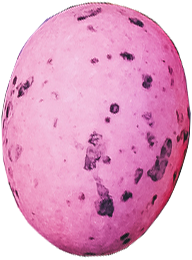 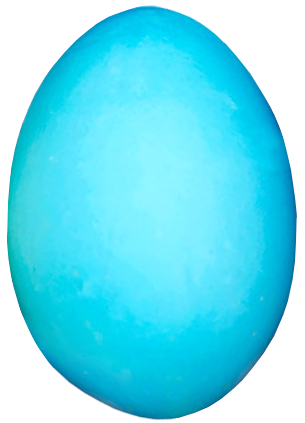 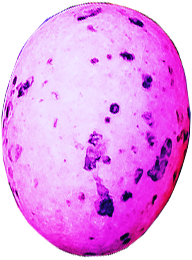 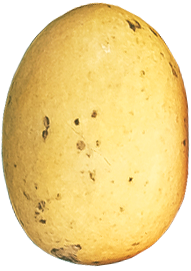 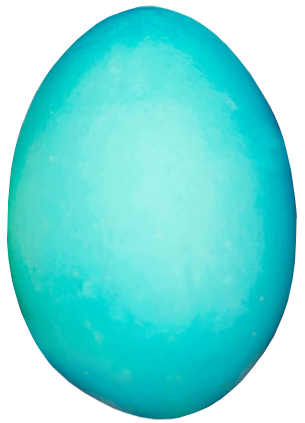 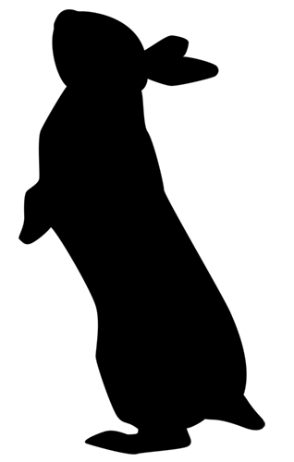 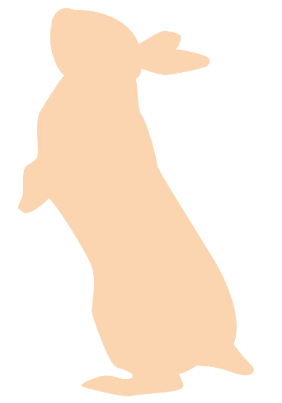 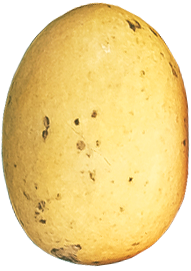 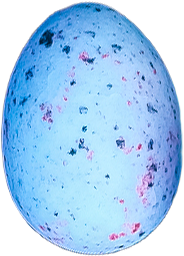 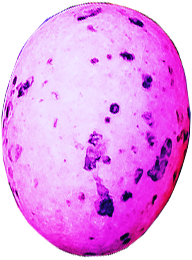 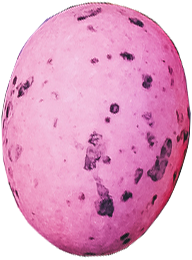 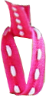 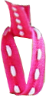 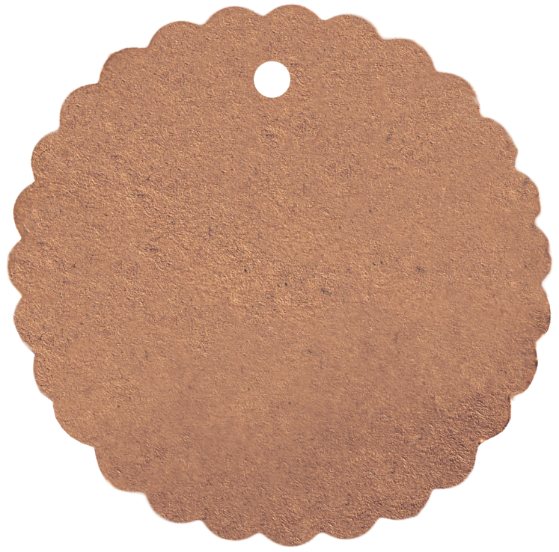 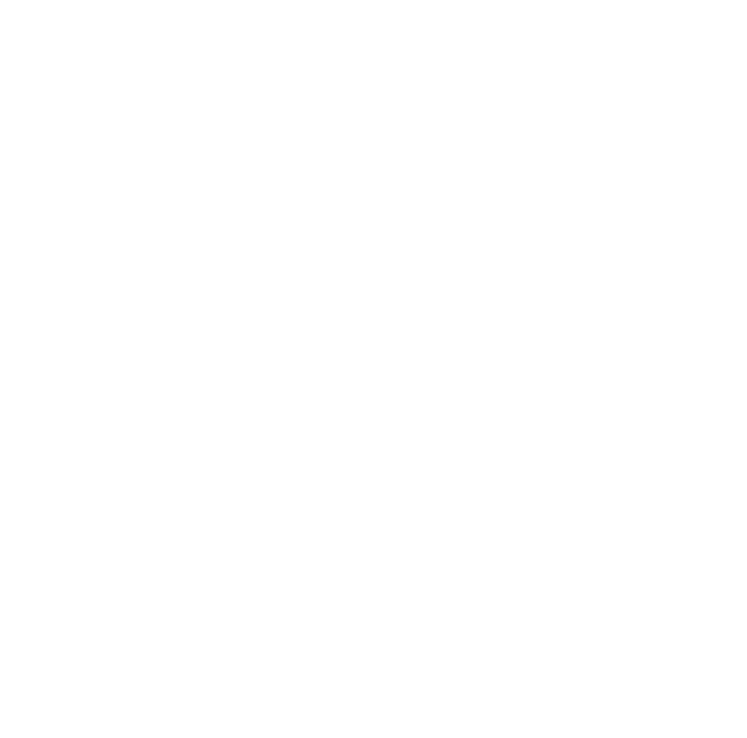 THIS IS A PLACEHOLDER TO SHOW YOU WHAT IT MAY LOOK LIKE.
THIS IS A PLACEHOLDER TO SHOW YOU WHAT IT MAY LOOK LIKE.
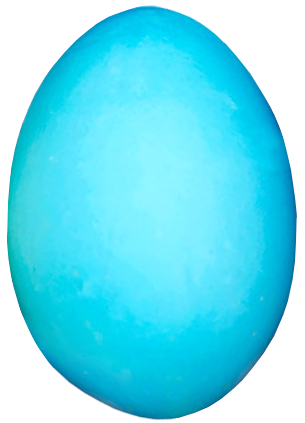 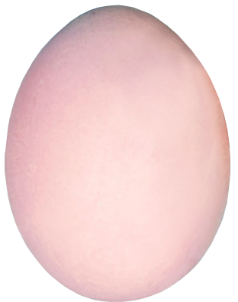 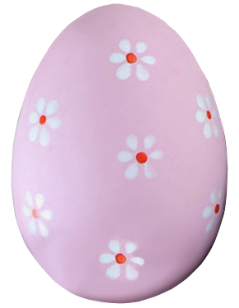 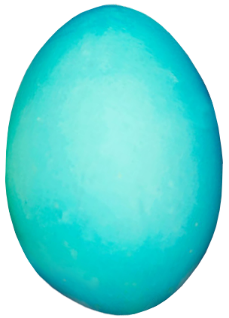 Clipart and Images